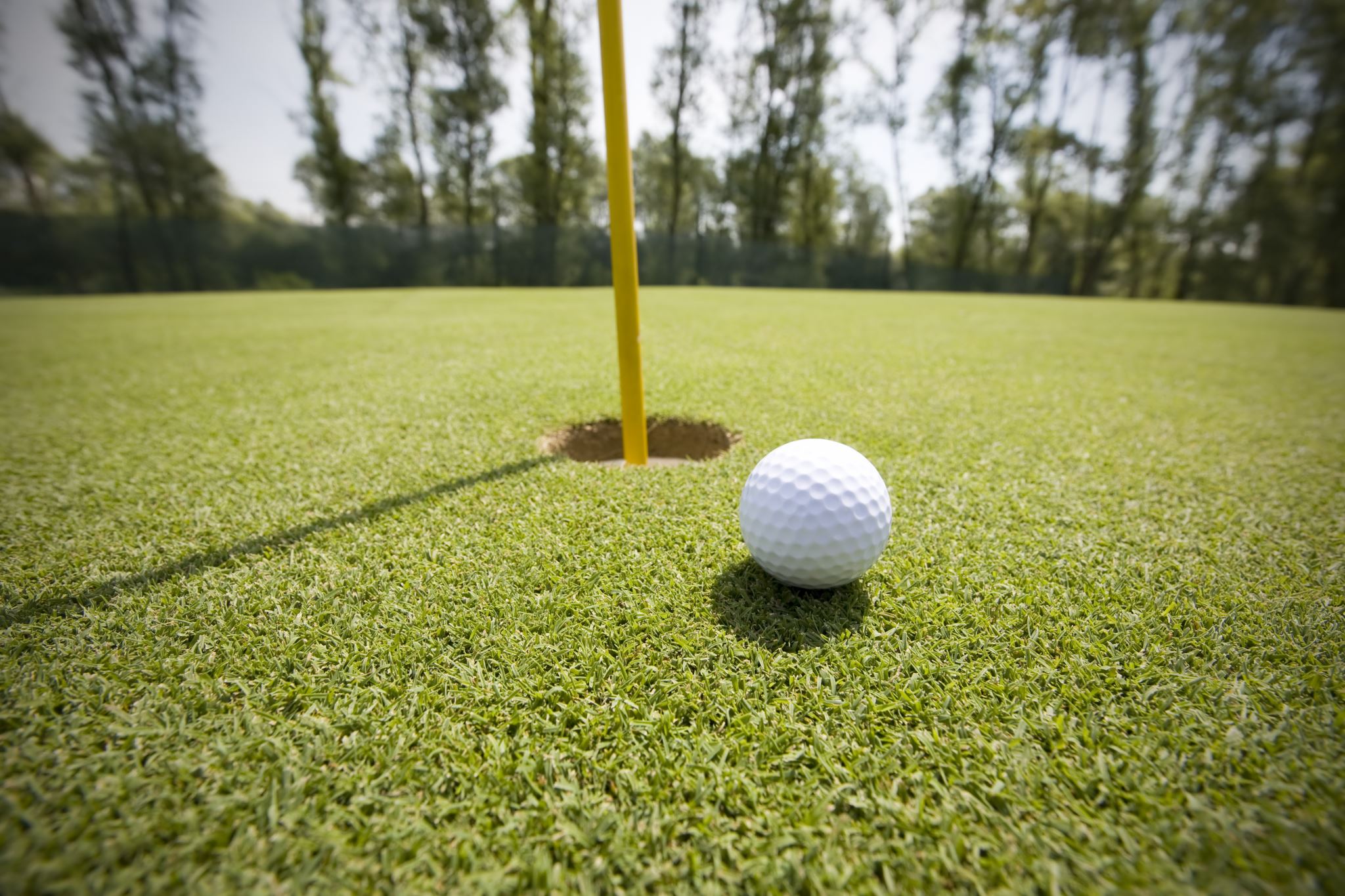 BR 94 PRESENTATIONBY: Jesse Brewer
July 19, 2019
Background on Jesse Brewer
Member of Board of Directors of Greater Cincinnati/Northern Kentucky Apartment Association
 Licensed real estate broker
 Owns investment brokerage firm specializing in apartment management and sales
 Personally owns more than 250 apartment units 
 Boone County Commissioner
The need
Some tenants of rental property have no respect whatsoever for the premises they rent from landlords or the wanton damage that they cause to these properties
 Personally, I have experienced with my own properties as well as my clients’ properties a wide spectrum of damages to rental properties.
Examples of damages
Destroyed kitchen cabinets (cabinet doors were literally torn off the cabinets)
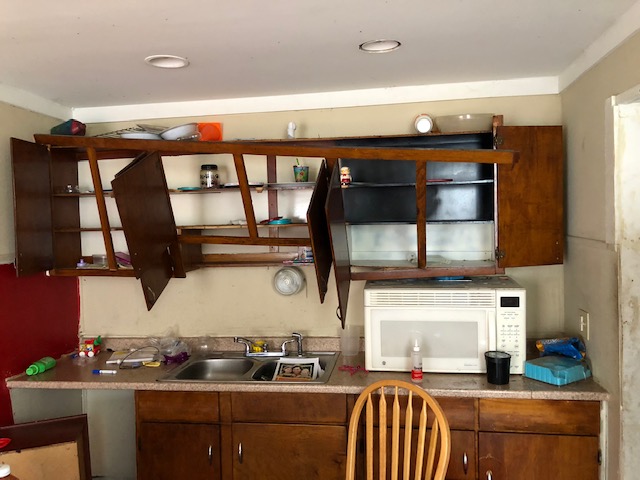 Damages continued
Cigarette burns intentionally left in carpets
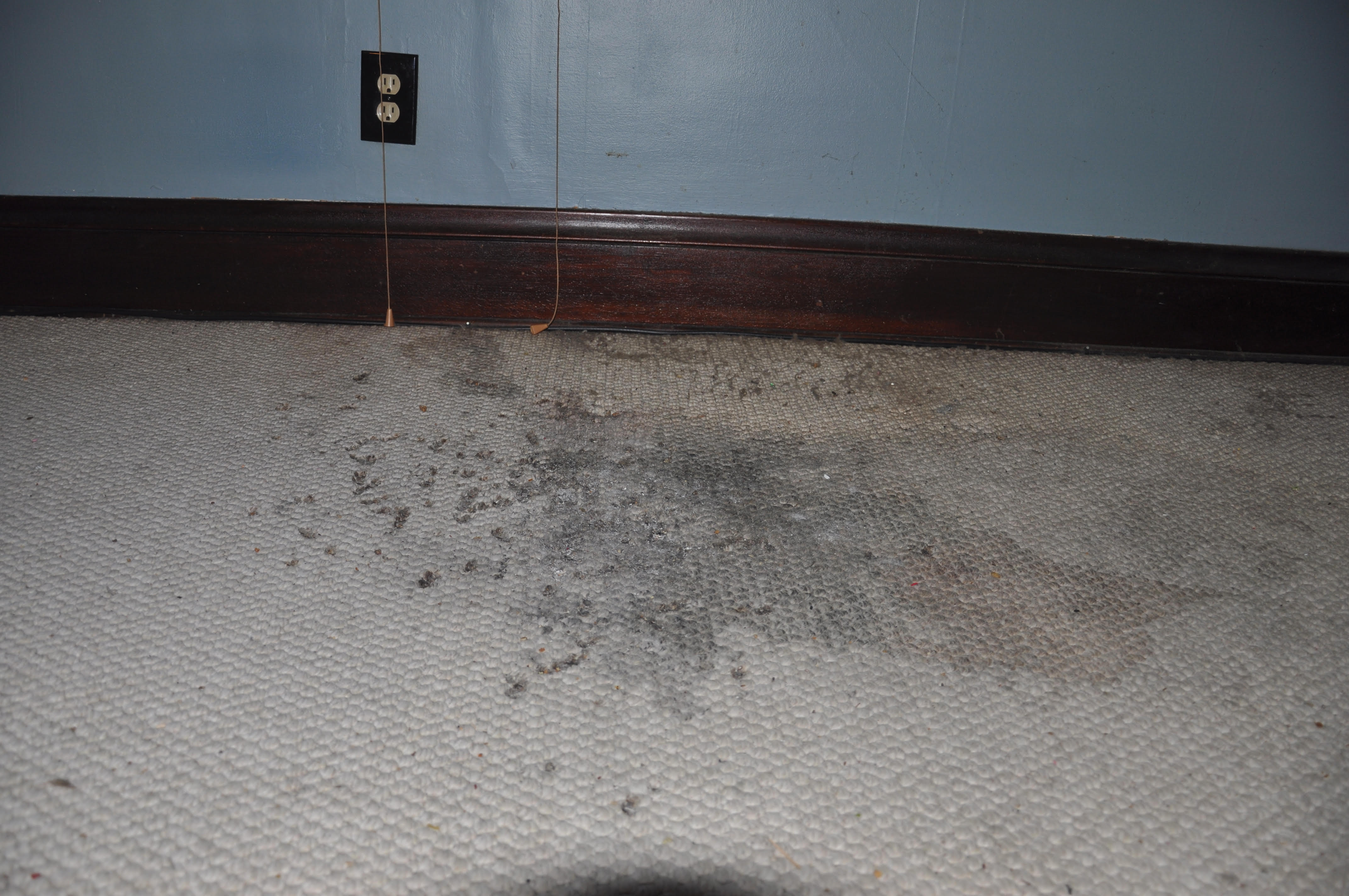 Damages continued
Leaving behind a “few” small items after they move out of the apartment
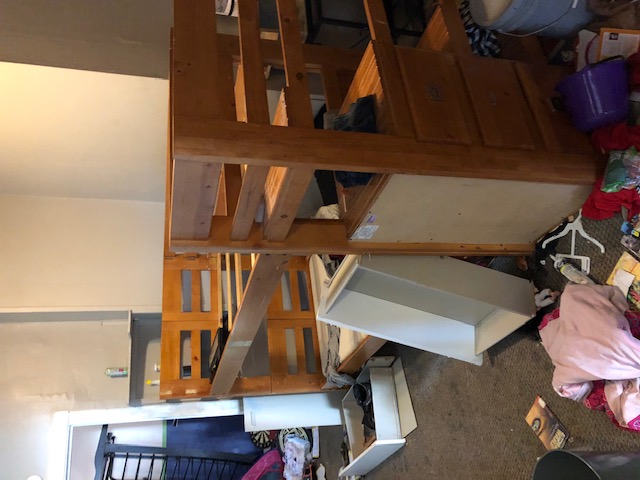 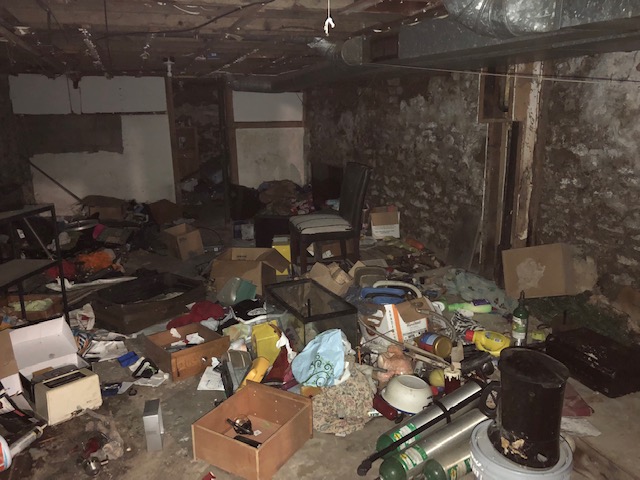 Damages continued
This was the condition a tenant left a bathroom in a recent rental unit
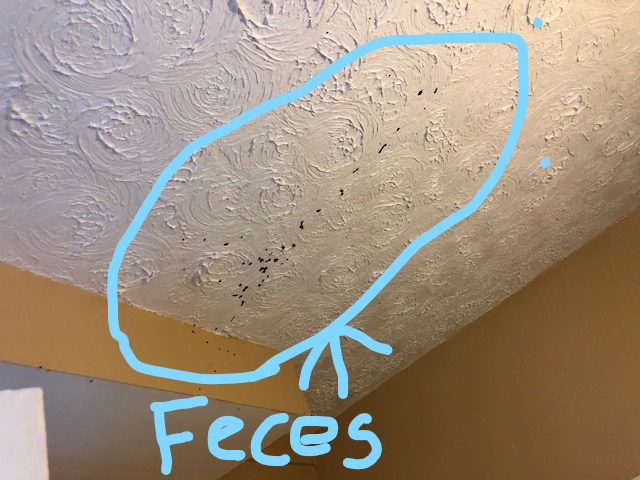 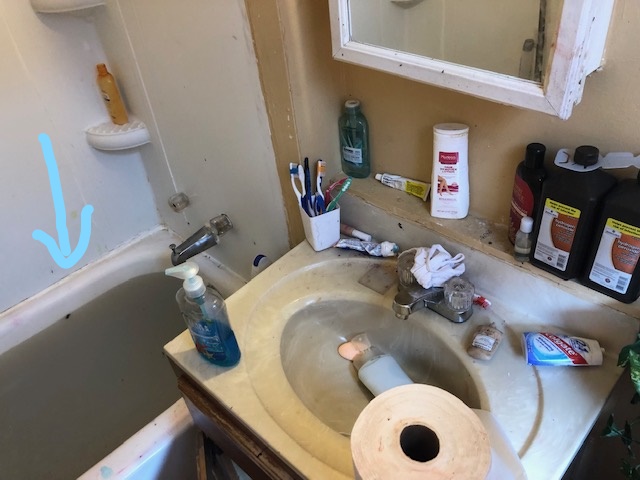 Damages continued
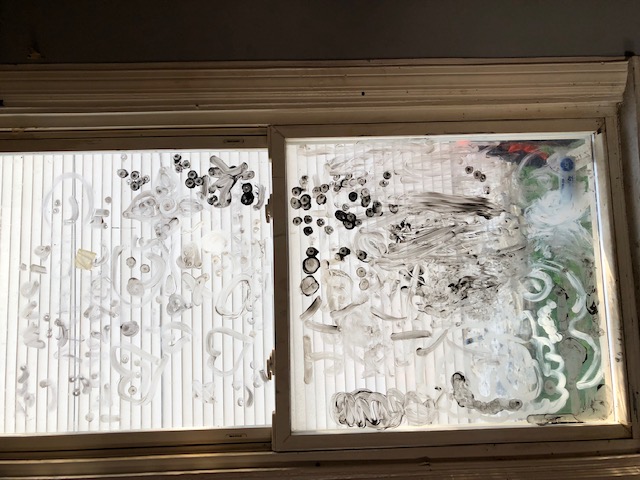 Damages to rental properties
Please reference the handout packet for more photos of damaged properties
 This particular property resulted in
 $7,000 worth of physical damages:
 $4,000 in loss of rental revenue
 Total loss of over $11,000
Email message from county attorney after repeated requests for assistance
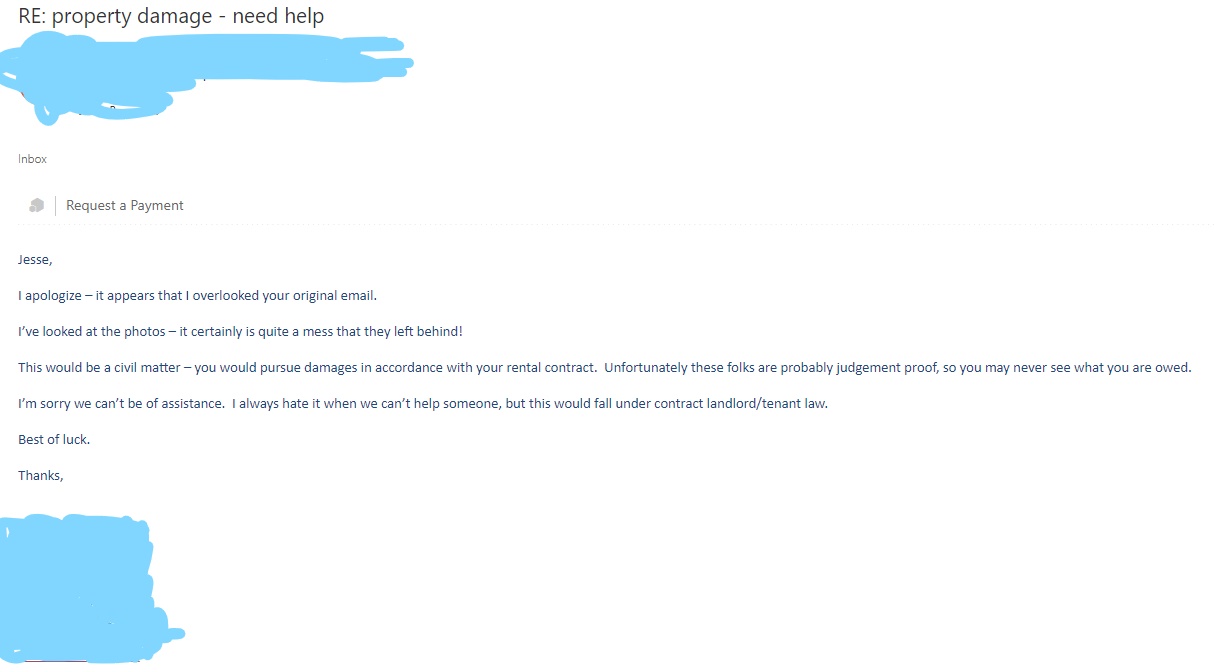 Benefits of BR94
Gives county attorneys a new tool in their toolbelt 
 Help landlords screen future rental residents 
 Help landlords protect their property investments 
 Allows investors to put more capital into other projects
 Reduces the cost of housing because fewer repairs will be needed
 Results in better screening for the community and improved quality of life for nearby residents
 Overall positive impact for Kentucky’s housing stock
QUESTIONS?


Jesse Brewer
jesse@cincyareaproperties.com
859-620-5061